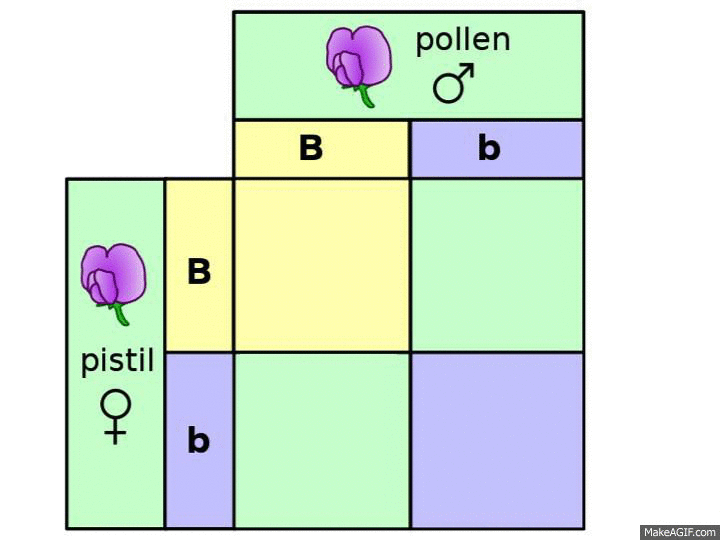 Solving Genetics Problems
Punnett Squares vs. Probability Rules
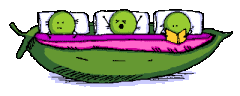 The Product Rule
The Product Rule can be used to determine the probability of fertilization events
Problem
What is the chance of getting an offspring with a genotype of “aa” from the cross between two heterozygous parents 
(Aa X Aa)?
https://www.khanacademy.org/science/biology/classical-genetics/mendelian--genetics/a/probabilities-in-genetics
The Sum Rule of Probability
Using the Sum Rule of Probability to determine to solve genetics problems
Problem
Solution
What is the chance of an offspring showing a dominant phenotype of a cross between two parents Aa X Aa?
3 possibilities which would yield an offspring with a dominant phenotype:
Mom gives and A
Dad gives and A
Both parents give an A
https://www.khanacademy.org/science/biology/classical-genetics/mendelian--genetics/a/probabilities-in-genetics
Summary
Product Rule of Probability
Sum Rule of Probability
For independent events X and Y, the probability (P) of them both occurring (X and Y) is P(X)⋅P(Y)
For mutually exclusive events X and Y, the probability (P) that one will occur (X or Y) is P(X) + P(Y)
https://www.khanacademy.org/science/biology/classical-genetics/mendelian--genetics/a/probabilities-in-genetics
Probability Rules and Dihybrid Crosses
Problem
Using Probability Rules
Consider the cross between two dogs with the genotype BbCc, where dominant allele B specifies black coat color (b, yellow) and dominant allele C specifies straight fur ( c, curly fur). Assuming that the two genes assort independently and are not sex-linked, how can we predict the number of BbCc puppies among the offspring?
What is the probability of getting Bb?

What is the probability of getting Cc?

Which rule should we use to calculate?
Product rule b/c we have to get Bb and Cc
https://www.khanacademy.org/science/biology/classical-genetics/mendelian--genetics/a/probabilities-in-genetics
https://www.khanacademy.org/science/biology/classical-genetics/mendelian--genetics/a/probabilities-in-genetics
Multi-hybrid Crosses
Problem
Solution
Consider the cross between AaBbCCdd x AabbCcDd. 
What is the chance of getting a dominant phenotype for all four traits?
You must use both the sum and product rules of probability!
Homework
Answer genetics questions booklet